স্বাগতম
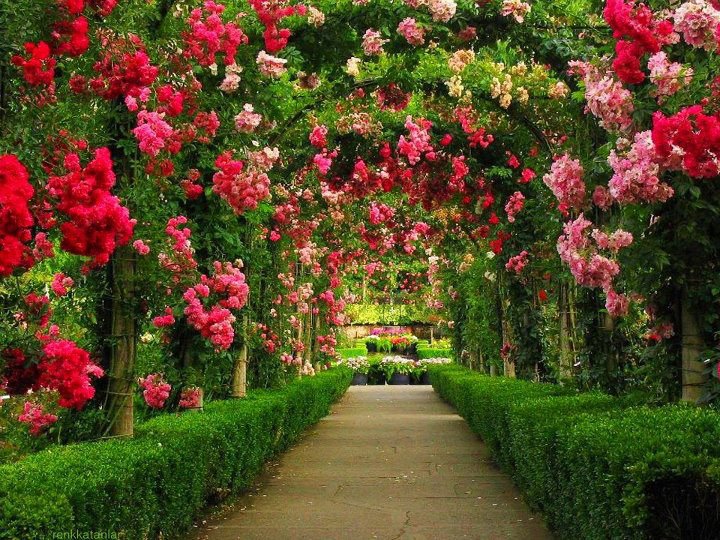 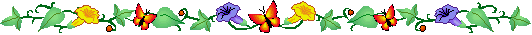 পরিচিতি
শিক্ষক পরিচিতি
পাঠ পরিচিতি
শ্রেণিঃ নবম
বিষয়ঃ ফিন্যান্স ও ব্যাংকিং
আলোচনার বিষয়:
অধ্যায়ঃ  অষ্টম 
“মুদ্রা ও তার ইতিহাস ”
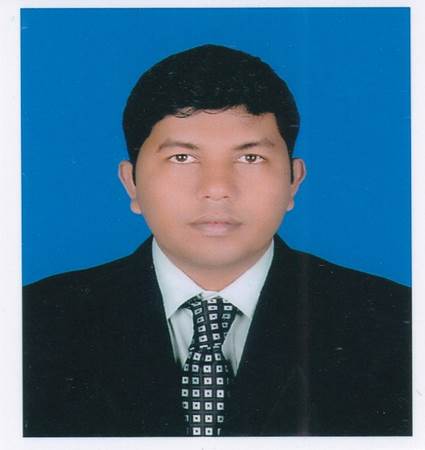 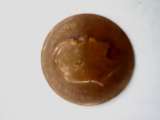 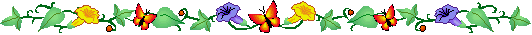 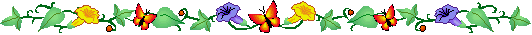 মোঃ হেলাল উদ্দিন মোল্লা, 
( এম.কম, এম. এড,)।
সহকারী শিক্ষক (ব্যবসায় শিক্ষা) 
পোমকাড়া ছিদ্দিকুর রহমান এন্ড হাকিম উচ্চ বিদ্যালয়
ব্রাহ্মণপাড়া , কুমিল্লা।
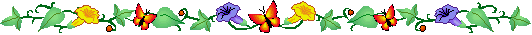 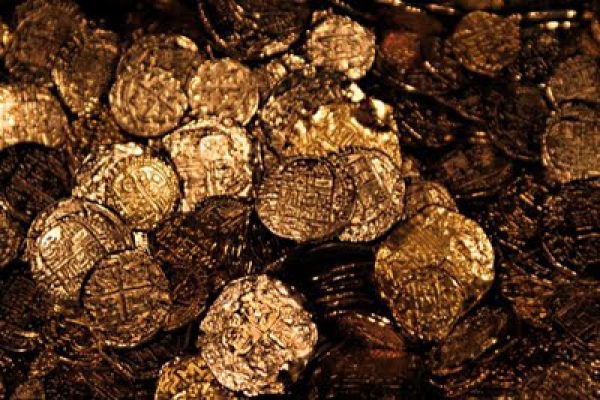 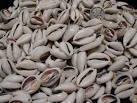 তামার পয়সা
ঝিনুক
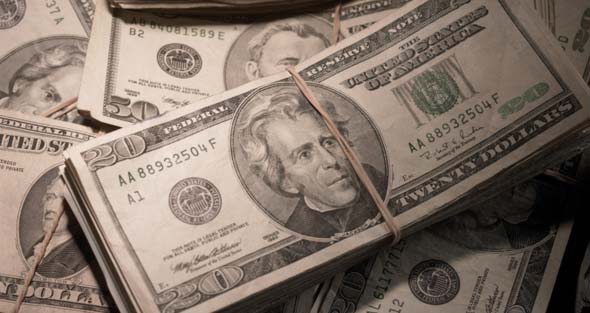 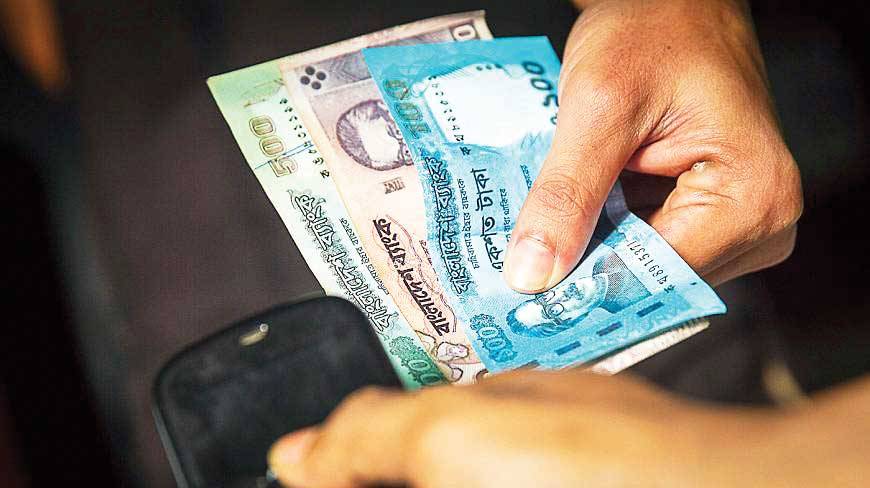 টাকা
ডলার
মুদ্রা ও তার ইতিহাস
শিখনফলঃ
এই পাঠ শেষে শিক্ষার্থীরাঃ ---
মুদ্রা কী তা বলতে পারবে।
দ্রব্য বিনিময় কী তা বলতে পারবে।
প্রাচীন কালের মুদ্রার নাম উল্লেখ করতে পারবে ।
মুদ্রা ও তার ইতিহাস বর্ণনা করতে পারবে।
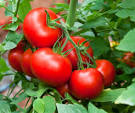 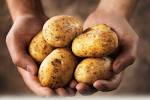 ডিম
টমেটো
দ্রব্যের   বিনিময়ে   দ্রব্য
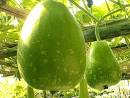 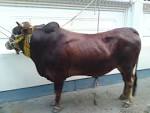 লাউ
গরু
দ্রব্য বিনিময়ে অসমতা
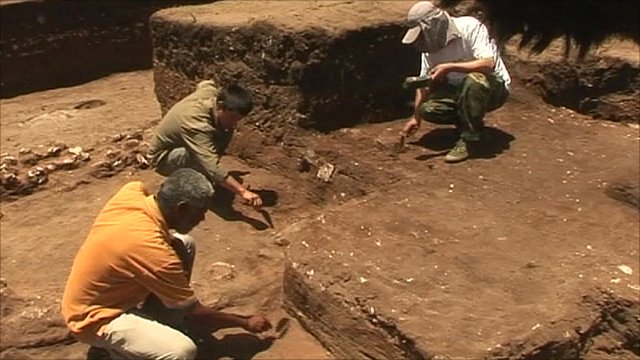 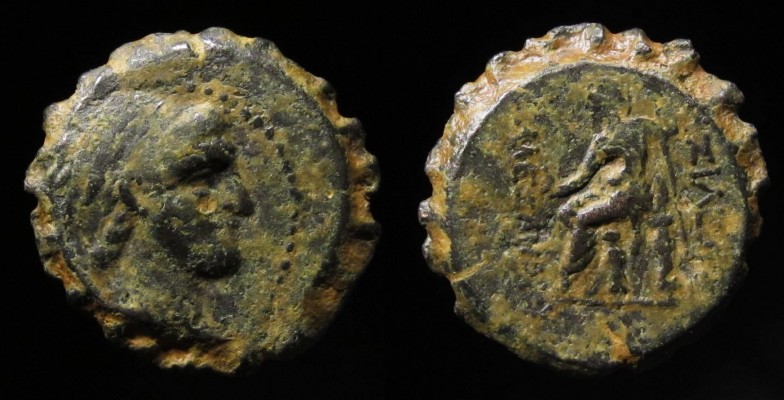 মুদ্রা সংগ্রহের চেষ্টা
মূদ্রা তৈরি
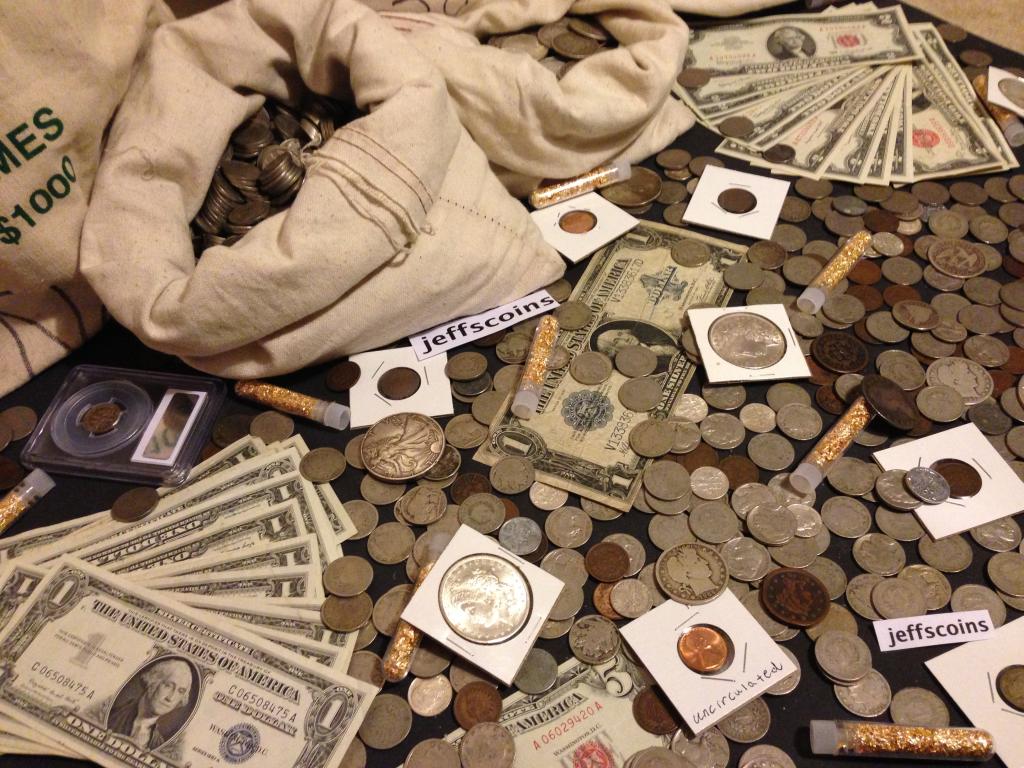 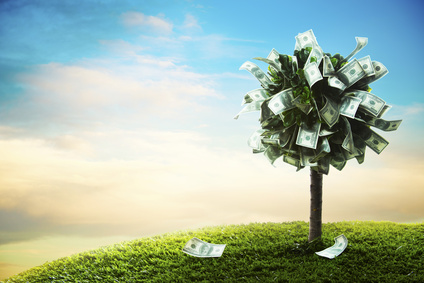 টাকা উড়ছে
মূদ্রা সংরক্ষণ
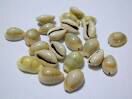 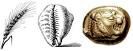 রুপার মুদ্রা
কড়ির মুদ্রা
তামার মুদ্রা
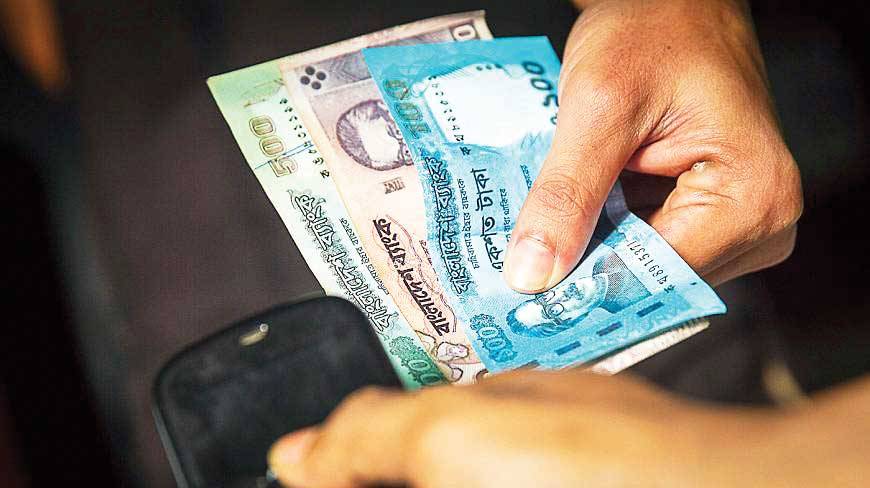 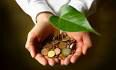 স্বর্ণ মুদ্রা
কাগজী মুদ্রা
কাগজি
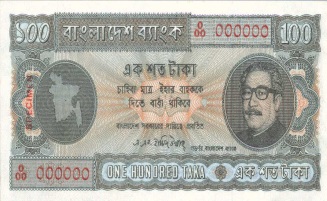 সোনা
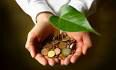 রূপা
তামা
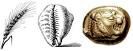 কড়ির
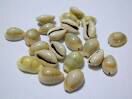 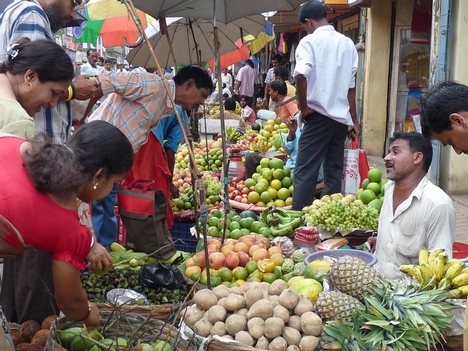 ব্বব্বব
মুদ্রার[টাকা]বিনিময়ে পণ্য বিক্রি
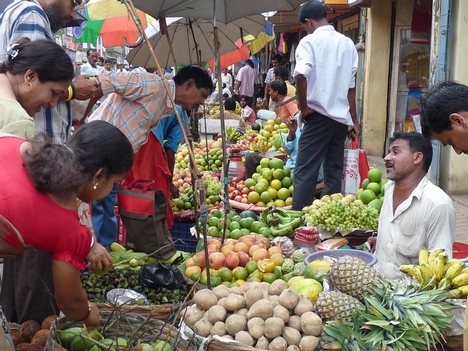 মুদ্রার[টাকা]বিনিময়ে পণ্য ক্রয়
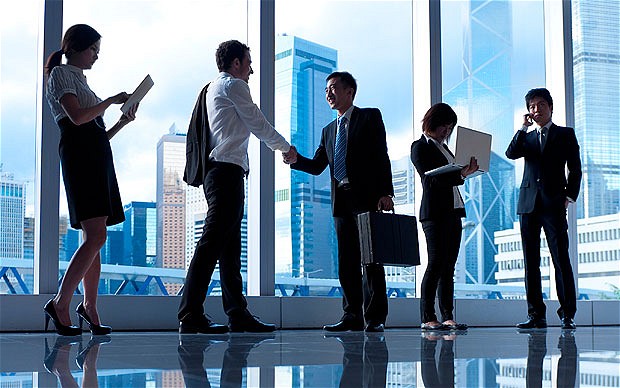 ব্যবসায়-বাণিজ্য
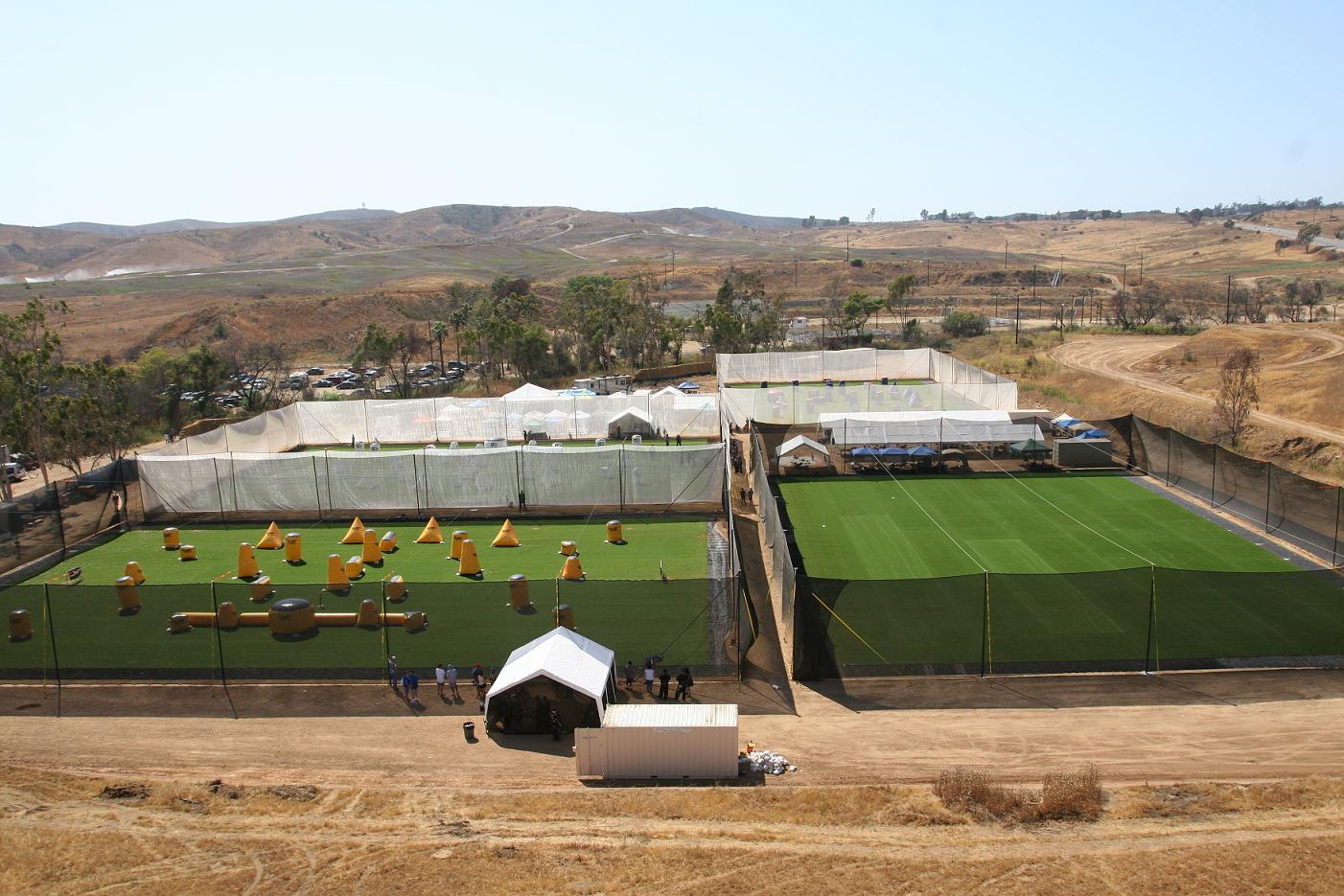 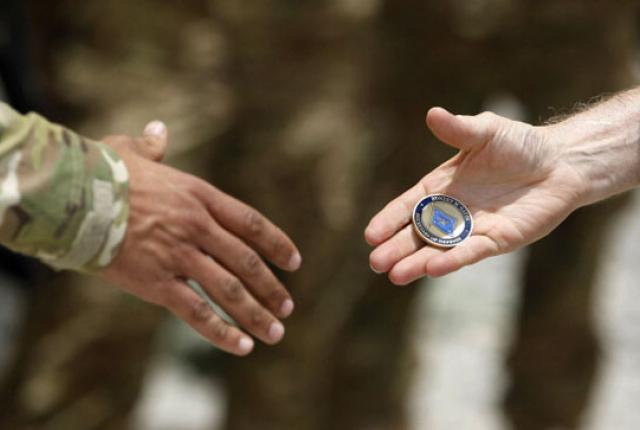 ভুমি
বিনিময়
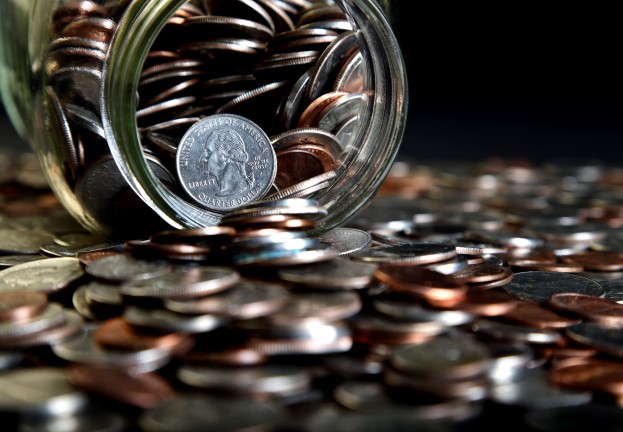 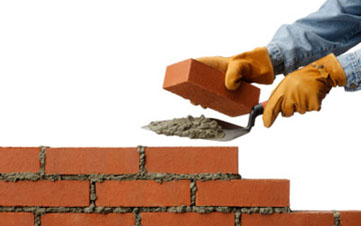 সঞ্চয়
নির্মণ কাজ
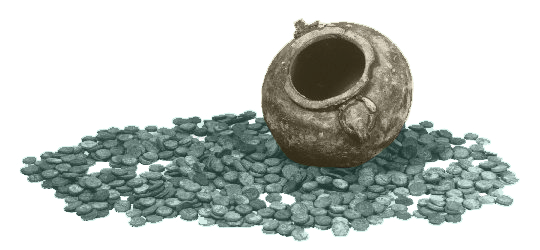 প্রাচিন যুগের সঞ্চয় ব্যবস্থা
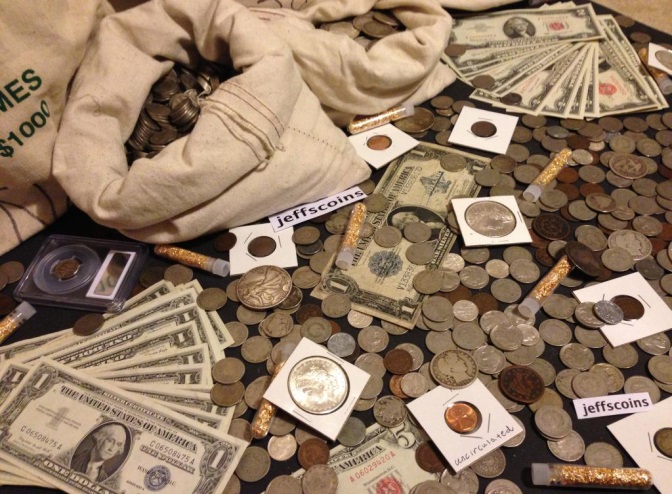 মধ্যযুগীয় সঞ্চয় ব্যবস্থা
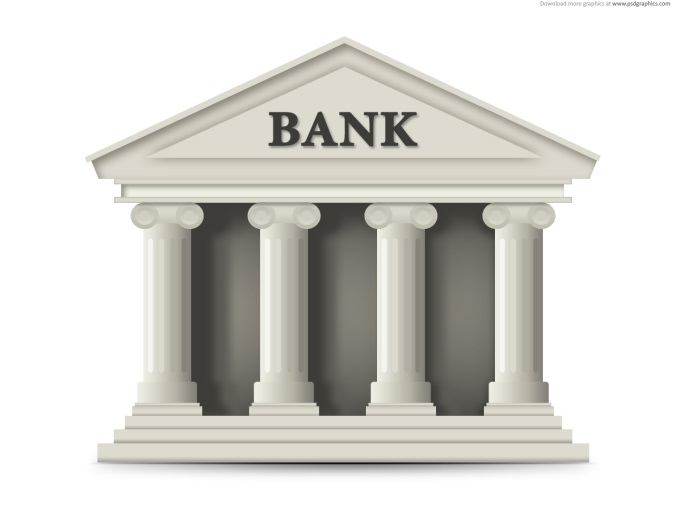 আধুনিক যুগের সঞ্চয় ব্যবস্থা
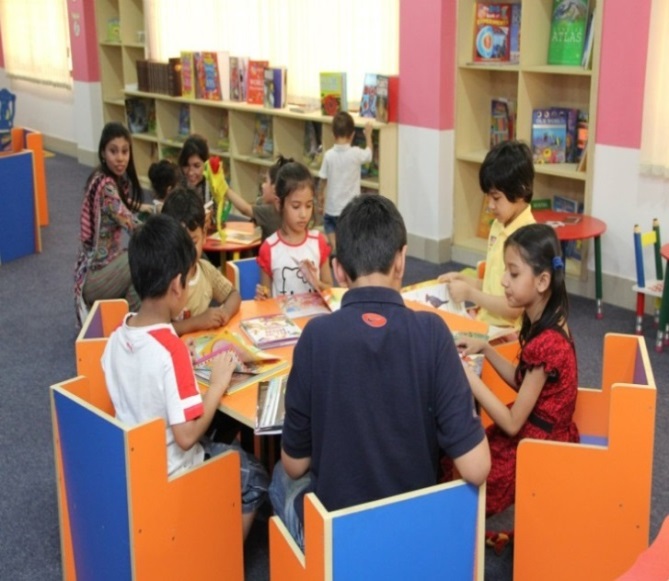 দলীয় কাজ
“খ” দল
“ক” দল
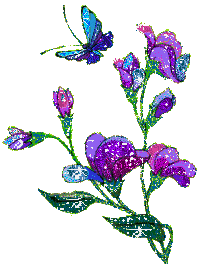 ◊মুদ্রা ও এবং তার ইতিহাস  সম্পর্কে আলোচনা কর।
◊মুদ্রা ও ব্যাংকের সম্পর্কে আলোচনা কর।
মূল্যায়ন
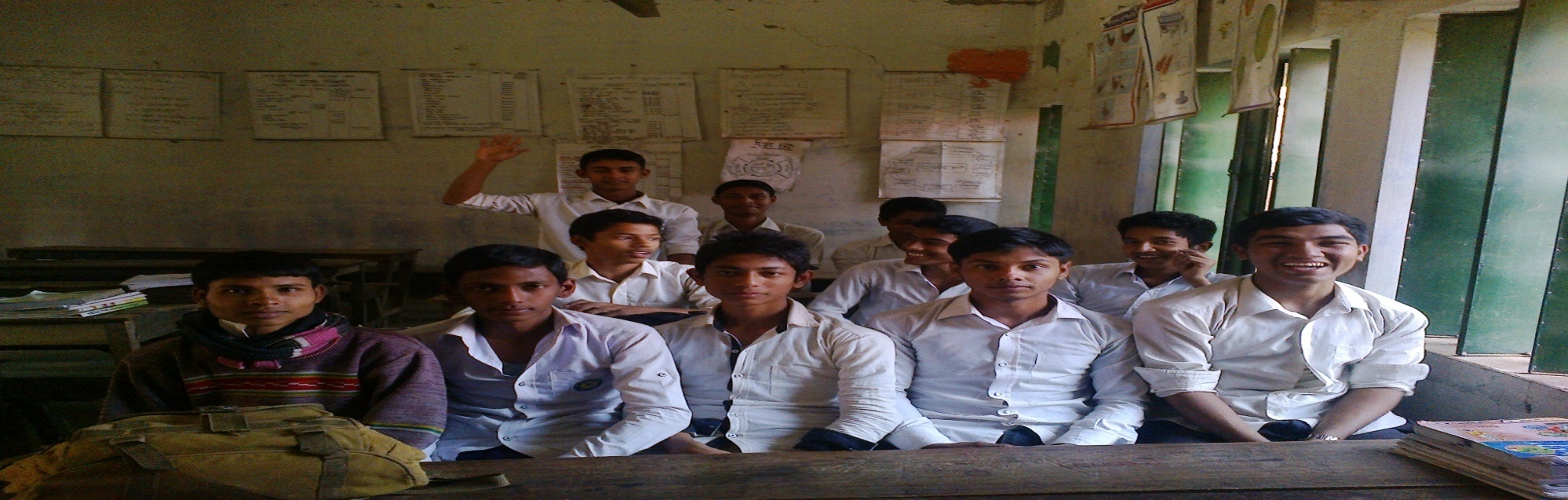 মুদ্রা কী ?
দ্রব্য বিনিময়ের ২টি অসুবিধা বল।
সঞ্চয়ের বাহন কী ? 
লেনদেন করতে মুদ্রার প্রয়োজন হয় কেন?
বাড়ির কাজ
“মানব সভ্যতার উন্নতির সাথে সাথে মুদ্রা ব্যবস্থার ব্যাপক উন্নতি সাধিত হয়েছে’’উক্তিটি বিশ্লেষণ কর।
সকলকে ধন্যবাদ
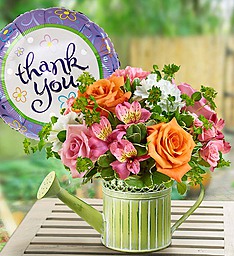 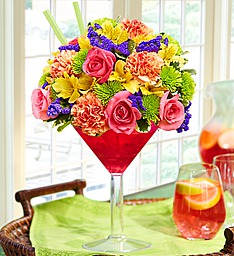